Zpráva o činnosti představenstva, hospodaření družstva za rok 2014  a návrh hospodářsko-finančního plánu na rok 2014
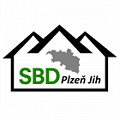 Jaroslav Majer
Stavební bytové družstvo Plzeň - jih se sídlem v Přešticích
Hlávkova 23, 334 01 Přeštice

Shromáždění delegátů 29. 5. 2014 18:00 hod.
Velký sál Kulturního a komunitního centra v Přešticích, Masarykovo náměstí 311
Z Á P I Sze shromáždění delegátů Stavebního bytového družstva Plzeň-jih se sídlem v Přešticích, konaného dne 31. 10. 2013
10./  Diskuze
	Předsedající pan Zoubek zahájil diskuzi a vyzval přítomné delegáty, aby pro správné zaznamenání diskuzních příspěvků uvedl své příjmení a lokalitu.
 Do diskuze se přihlásili :
1./  ing. Prokš, Dobřany 965
Jak se bude řešit rozpor ve vlastnictví stavby a pozemku pod stavbou  podle nových zákonů ?
p.Majer – podle nových zákonných předpisů nelze stavbu umístit na pozemek jiného vlastníka, u nevyřešených stávajících stavů budou platit přechodná ustanovení. Zjistí podrobnosti.  
Doplnila p.Marušincová (OK Nepomuk) – podle nového občanského zákoníku bude platit, že čí je pozemek, tomu patří stavba, ale počítá se také s přechodným obdobím na vyřešení vlastnictví.
 2./  pan Prušák, Stod 11
Má organizační dotaz. Pozvánku s podklady na dnešní jednání obdržel teprve v úterý. Za tak krátkou dobu nedokáže pojmout všechny informace a nemůže tak např.hlasovat o stanovách.  
p.Majer – podle stávajících stanov mají pozvánku obdržet delegáti 8 dní před konáním shromáždění. S ohledem na zapracování posledních úprav stanov dle doporučení SČMBD doručeného v pondělí 21.10 tak byla pozvánka s podklady odeslána ve středu 23.10. Pro řádné seznámení se stanovami proběhli podzimní aktivy předsedů již během září, kde všichni předsedové samospráv obdrželi návrh stanov a měli jej projednat na čl.schůzi nejdéle do 11.10., zápisy s případnými náměty pak zaslat do 16.10.2013. Návrh stanov byl ke stažení na webových stránkách družstva, případně si samospráva mohla vyžádat další kopie stanov.       
 3./ pan Pech, Dobřany 795
Na domovní schůzi projednávali vznik společenství vlastníků jednotek, zazněl dotaz, zda hrozí sankce, pokud by SVJ podle zákona nezaložili.
p.Majer – ve stávajícím zákoně, podle kterého SVJ vzniká automaticky, sankce nebyly,  podle nových předpisů bude SVJ vznikat až zápisem do obchodního rejstříku. Zda budou případně nějaké sankce, ještě prověří. Nesplnění povinnosti založit SVJ může přinést jiné problémy při zajišťování oprav a rekonstrukcí a např. při sjednávání úvěru.
Protože se do diskuze nikdo další nepřihlásil, pan Zoubek diskuzi ukončil.
2
Vznik SVJ dle nových právních předpisů - ukázka
3
Počet bytů ve správě družstva
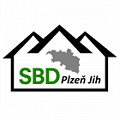 4
Převody bytů do vlastnictví v období 2005 až 2013
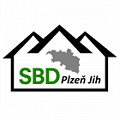 5
Počet převedených bytů do vlastnictví k 31. 12. 2013Družstevníci celkem: 994 bj. (40,5 %), vlastníci celkem 1463bj. (59,5 %)
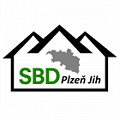 6
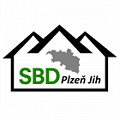 Poplatky za převod bj. do OV, za převod ČPP a za podnájem bj. (v tis. Kč)
7
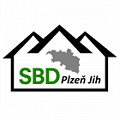 Objem oprav a rekonstrukcí vč. drobné údržby- srovnání za období 2004 až 2013 (v mil. Kč)
8
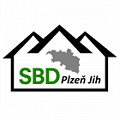 Dlužníci: členové-nájemci a vlastníci v družstevních domech (průměr v roce v tis. Kč)
9
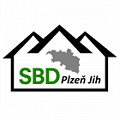 Finanční prostředky na účtech družstva (v mil. Kč)
10
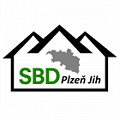 Nedělitelný fond a nerozdělený zisk (v mil. Kč)
11
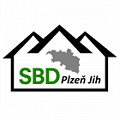 Hospodaření družstva za rok 2013
Náklady  ……………. 	20.080.370,28 Kč  (plán 2013 :  20.400.945,--  Kč)
Výnosy  ……………...	21.335.105,85 Kč  (plán 2013 :  21.235.840,--  Kč)

Hospodářský výsledek po účetní závěrce za rok 2013: 
+1.254.735,57 Kč hrubého,  daň 282.530,- Kč 
+ 972.205,57 Kč po zdanění
 
Stavy fondů k 31.12.2013:
- nedělitelný fond	9,047.732,25  Kč
ostatní statutární fondy	178.036,10  Kč 	 (sociální fond, fond odměn)
- účet nerozděleného zisku 	2,200.000,00  Kč
12
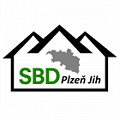 Návrh na rozdělení hosp. výsledkudružstva za rok 2013
do fondu bytového hospodářství ..……………..	732.205,57 Kč
do sociálního fondu …………………………..……….	100.000,--  Kč		
do nedělitelného fondu………………………………   140.000,--  Kč
      
Odměny pro samosprávy a obvodové komise 	 376.000,-- Kč
Funkcionářské odměny ………………………………	247.000,-- Kč
13
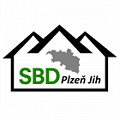 Hospodářsko-finanční plán na rok 2014
celkové náklady družstva ……………………………………………………	20.494.645,--  Kč
celkové výnosy družstva  ……………………………………………………	21.314.460,--  Kč
hrubý hospodářský výsledek ……………………………………………… 	    819.815,--  Kč
 
Plán středisek bytového a tepelného hospodářství jako vyrovnaný, 
tj. v nákladech a výnosech: 	12.163.000,-- Kč
-  z toho bytové hospodářství ……………………………………………. 	1.738.000,-- Kč
-  z toho tepelné hospodářství ……………………………………………	10.425.000,-- Kč
14